Лекція 8
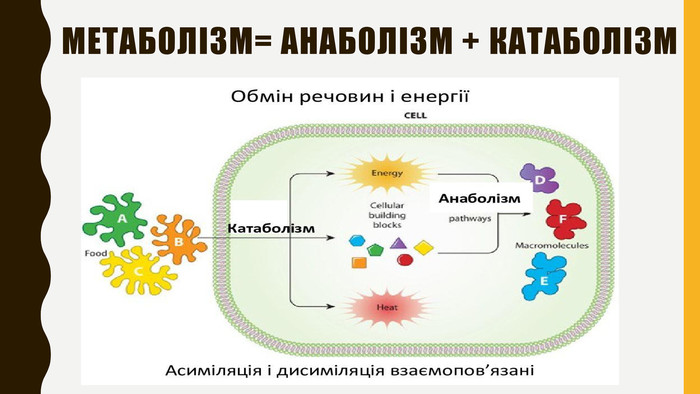 Обмін речовин та енергії - це сукупність фізичних, хімічних  та фізіологічних процесів перетворення речовин та енергії в організмі людини та обмін речовинами і енергією між організмом та зовнішнім середовищем, що забезпечує його ріст, розвиток, життєдіяльність та репродукцію.
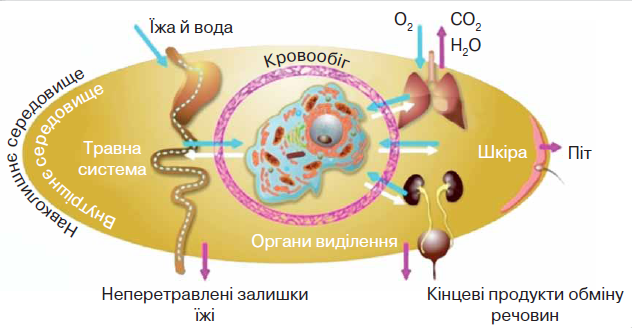 Обмін речовин (метаболізм)
ФУНКЦІЇ:
 ◊ Забезпечення клітини (організму) енергією
 ◊ Забезпечення клітини (організму) будівельним  матеріалом
 ◊ Виведення відпрацьованих з клітини (організму) продуктів життєдіяльності
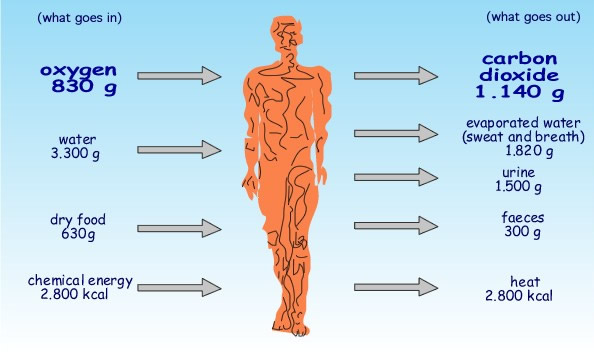 Щоденно -  0,6 кг їжі.

За 40-50 - 25 кг, що дорівнює загальній масі органічних речовин у тілі людини. За цей період така ж маса речовин виведеться з організму. 

За 40 років людина споживає 6 т твердої їжі й близько 38 т води !
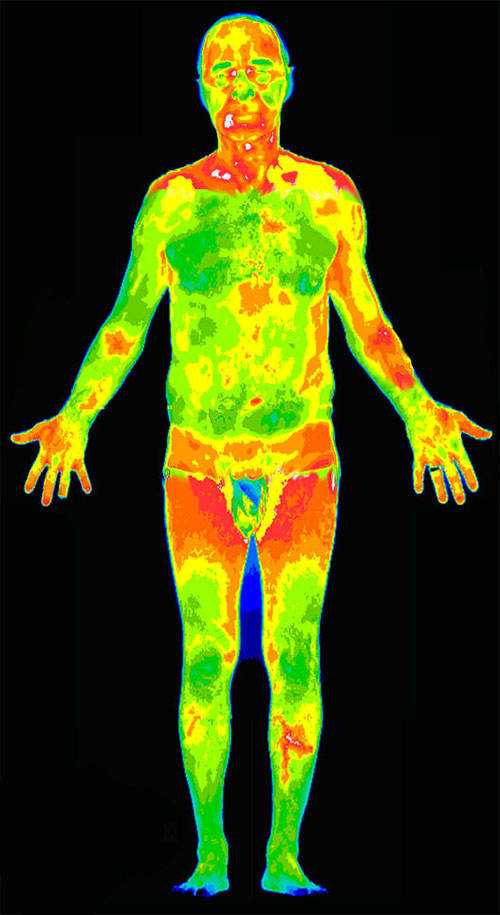 Всі ці перетворення відбуваються через АТФ та НАДФН*Н
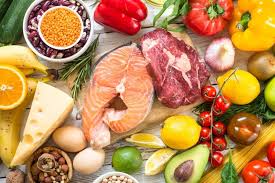 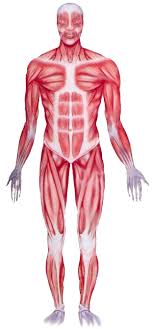 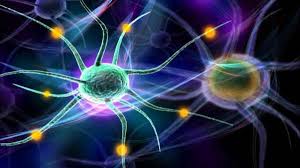 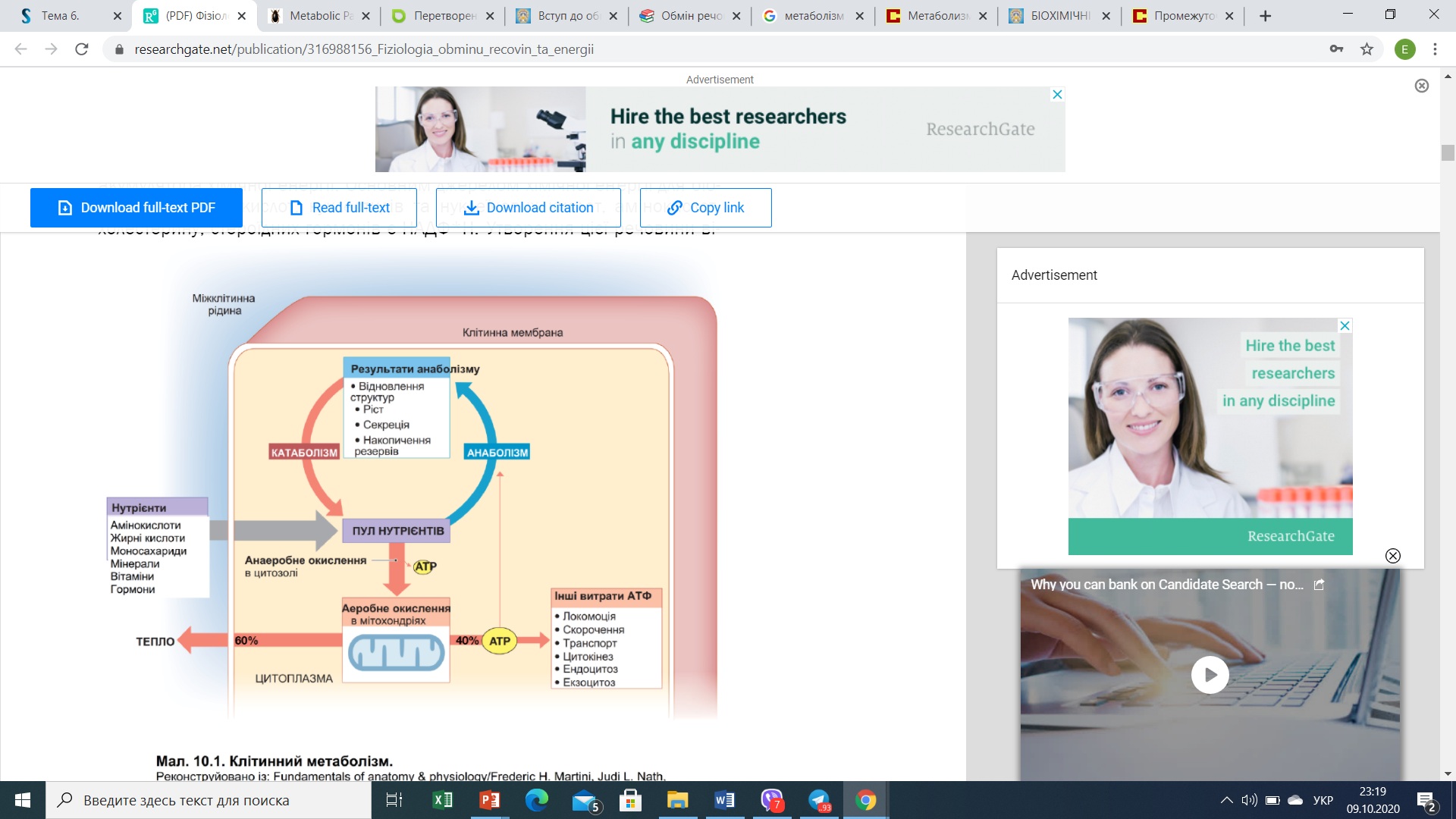 КЛІТИННИЙ МЕТАБОЛІЗМ
НАДФН*Н
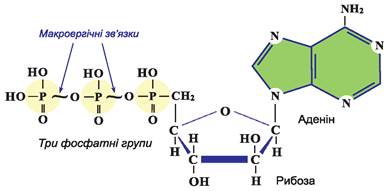 НАДФ
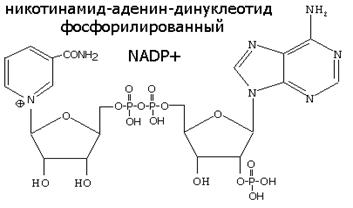 АТФ
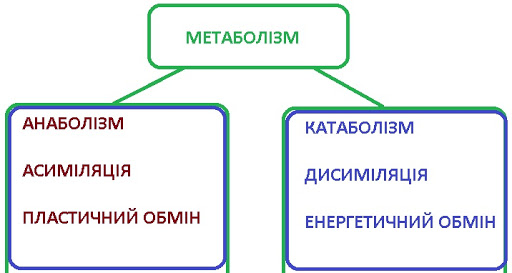 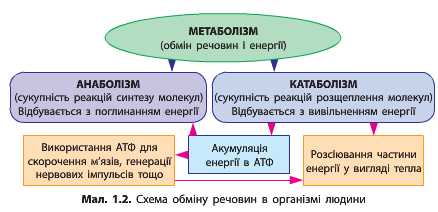 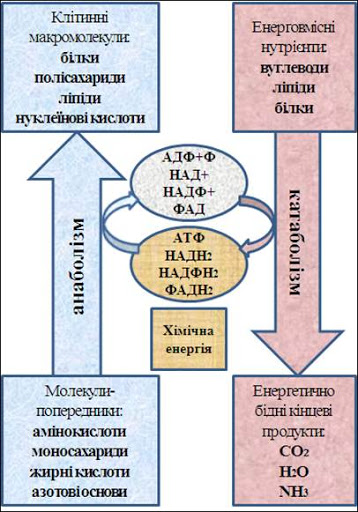 Стадії катаболізму
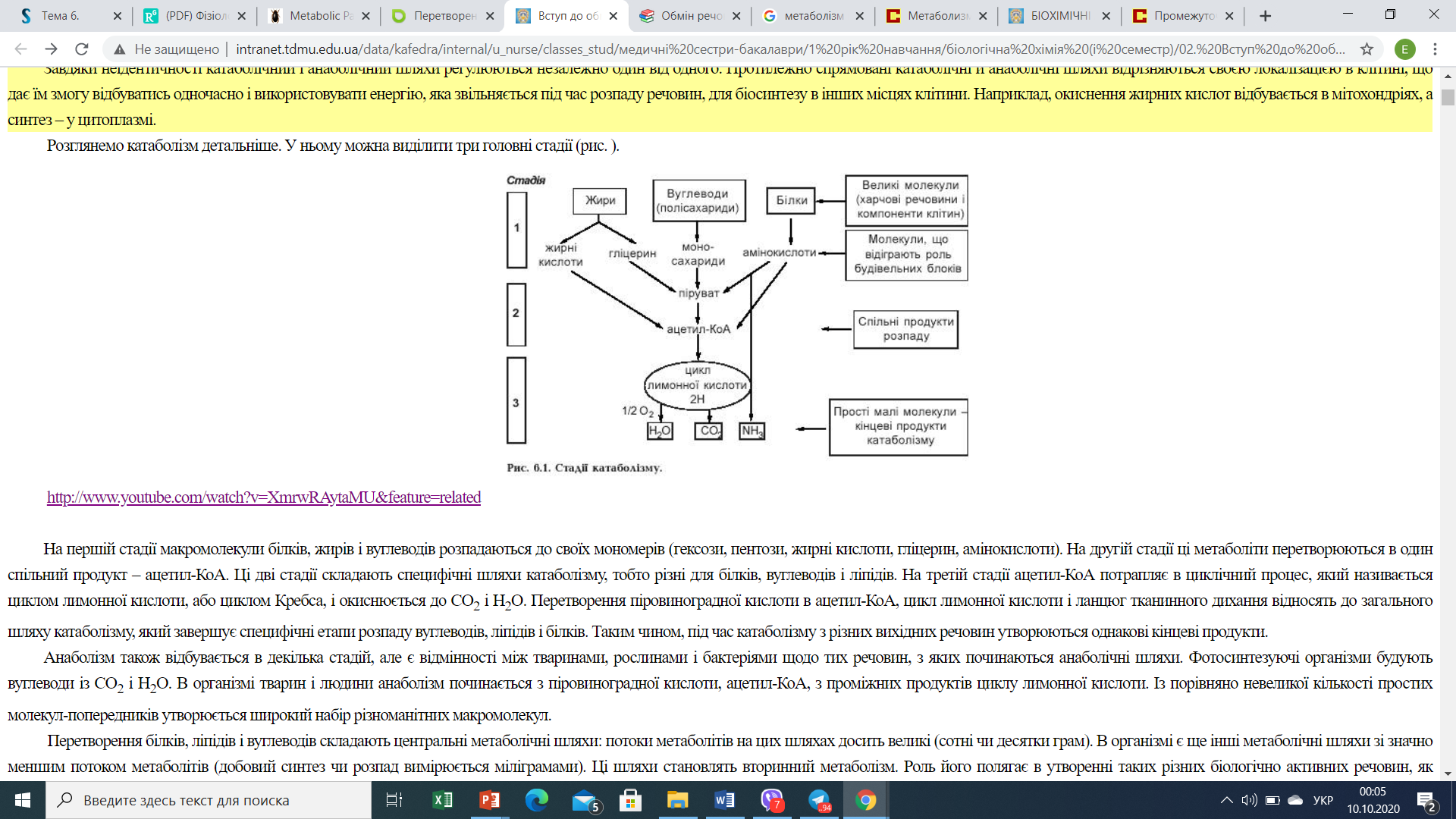 Специфічні шляхи
Загальні шляхи
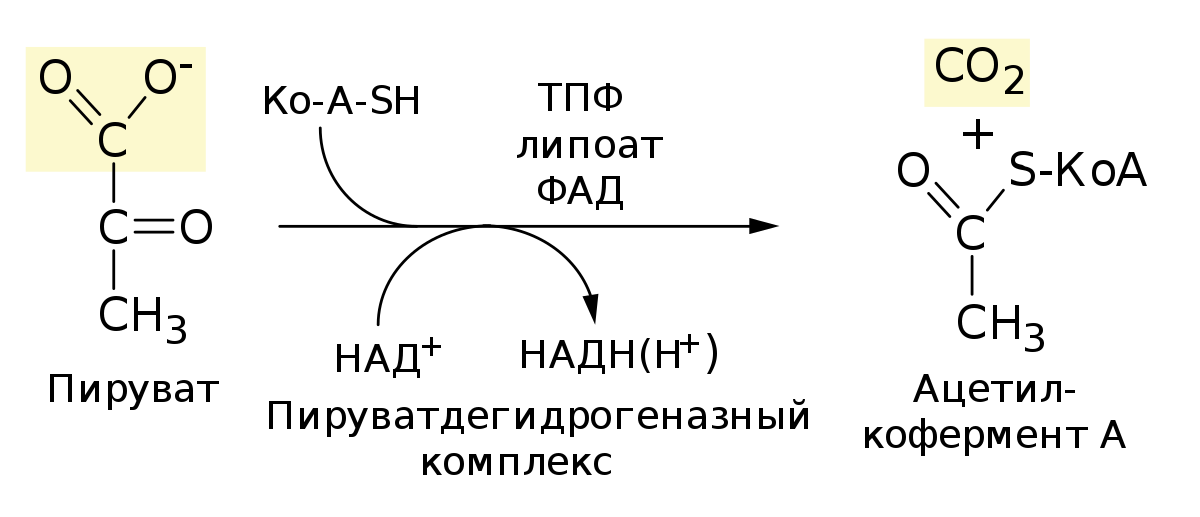 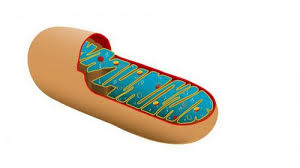 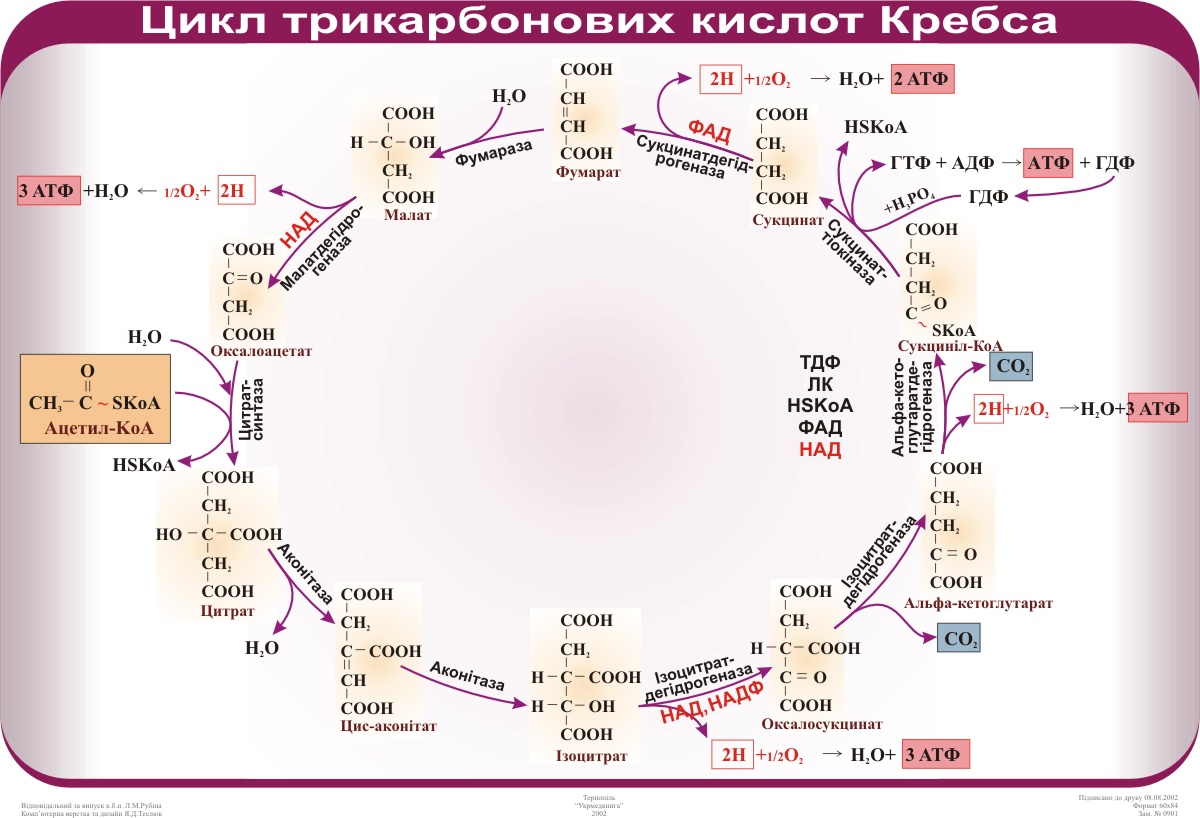 Мітохондрія- місце тканинного дихання (3 етап катаболізму) та утворення АТФ та НАДФН
1 глюкоза – 38 АТФ
Анаболізм (асиміляція) - процес засвоєння харчових речовин із зовнішнього середовища та утворення з них властивих організму білків, жирів та вуглеводів.
Анаболізм (пластичний обмін) відбувається тільки при надходженні в організм пластичних речовин з поглинанням енергії.
Анаболізм починається з піровиноградної кислоти, ацетил-КоА, з проміжних продуктів циклу лимонної кислоти. Із порівняно невеликої кількості простих молекул-попередників утворюється широкий набір різноманітних макромолекул.
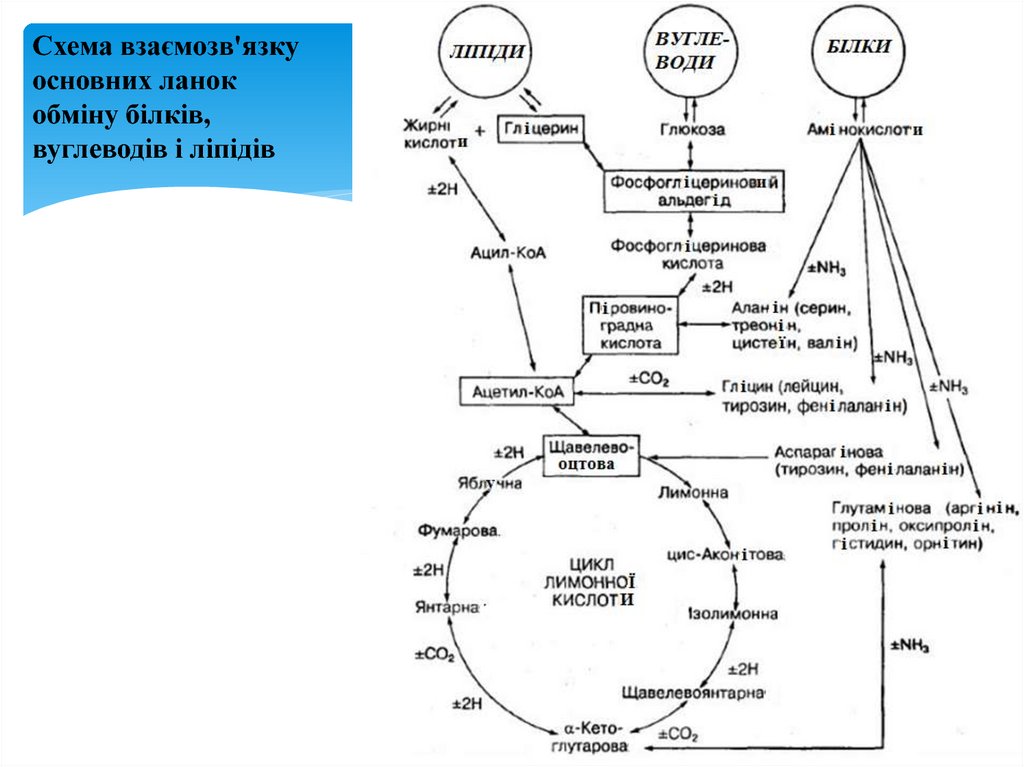 У клітинах організму перетворення жирів, білків і вуглеводів, їх розщеплення і синтез здійснюються одночасно і узгоджено, внаслідок чого забезпечується сукупність метаболічних реакцій.
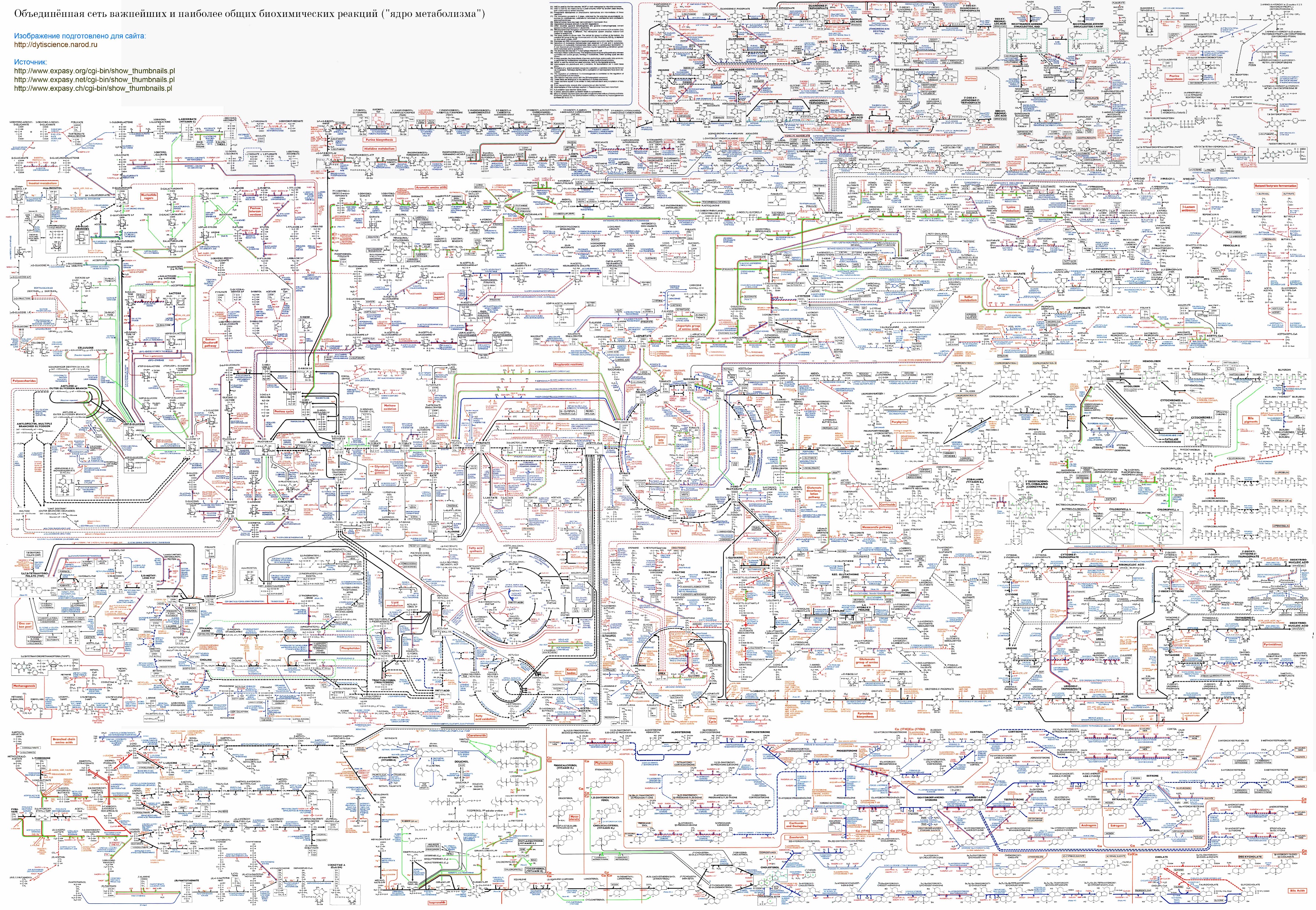 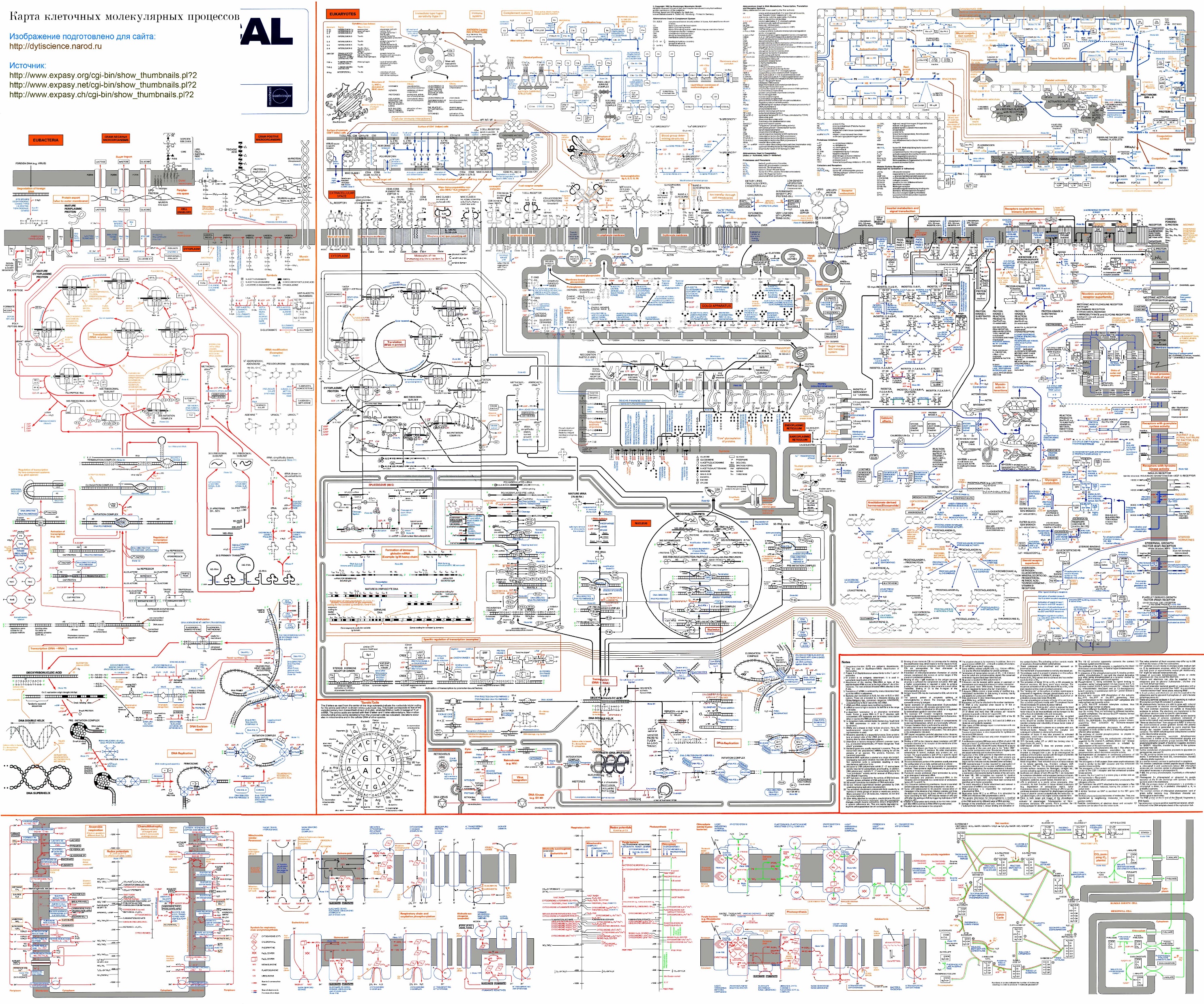 Метаболізм білків
В здоровому організмі постійно проходить розпад і біосинтез білків. Кількість білка,  що  розклався  за  добу  в  нормі  має  дорівнювати  кількості синтезованого білка – азотиста рівновага.
1г азоту = 6,25 г білка
За добу 3,7 г азоту = 23 г білка
Позитивний азотистий баланс
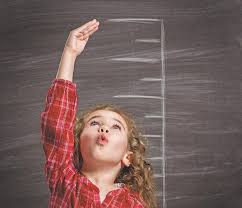 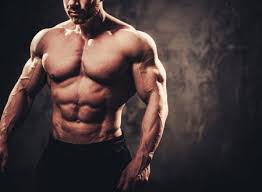 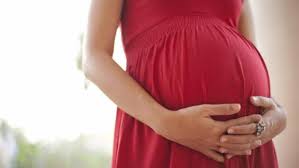 Негативний азотистий баланс
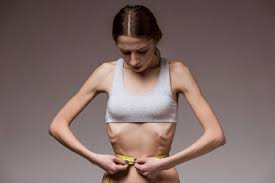 Амінокислоти, які надійшли до організму внаслідок процесів травлення, використовуються в процесах анаболізму:
♦ для синтезу нових білків при достатньому надходженні енергії з їжею;
♦ глюкогенні амінокислоти (аланін, цистеїн, метіонін) внаслідок дезамінування перетворюються на глюкозу, яка окисляється або перетворюється на глікоген;
♦ кетогенні амінокислоти (лейцин, фенілаланін, тирозин) внаслідок дезамінування перетворюються на жирні кислоти, які окислюються або беруть участь у синтезі тригліцеридів, і запасаються в жирове депо;
♦ утворенні ­різноманітних низькомолекулярних азотовмісних речовин - біогенних амінів, пуринів, піримідинів, креатину, холіну, таурину, тироксину, порфіринів…

у процесах катаболізму:   на отримання енергії при недостатньому її надходженні з їжею або при надлишковому надходженні амінокислот
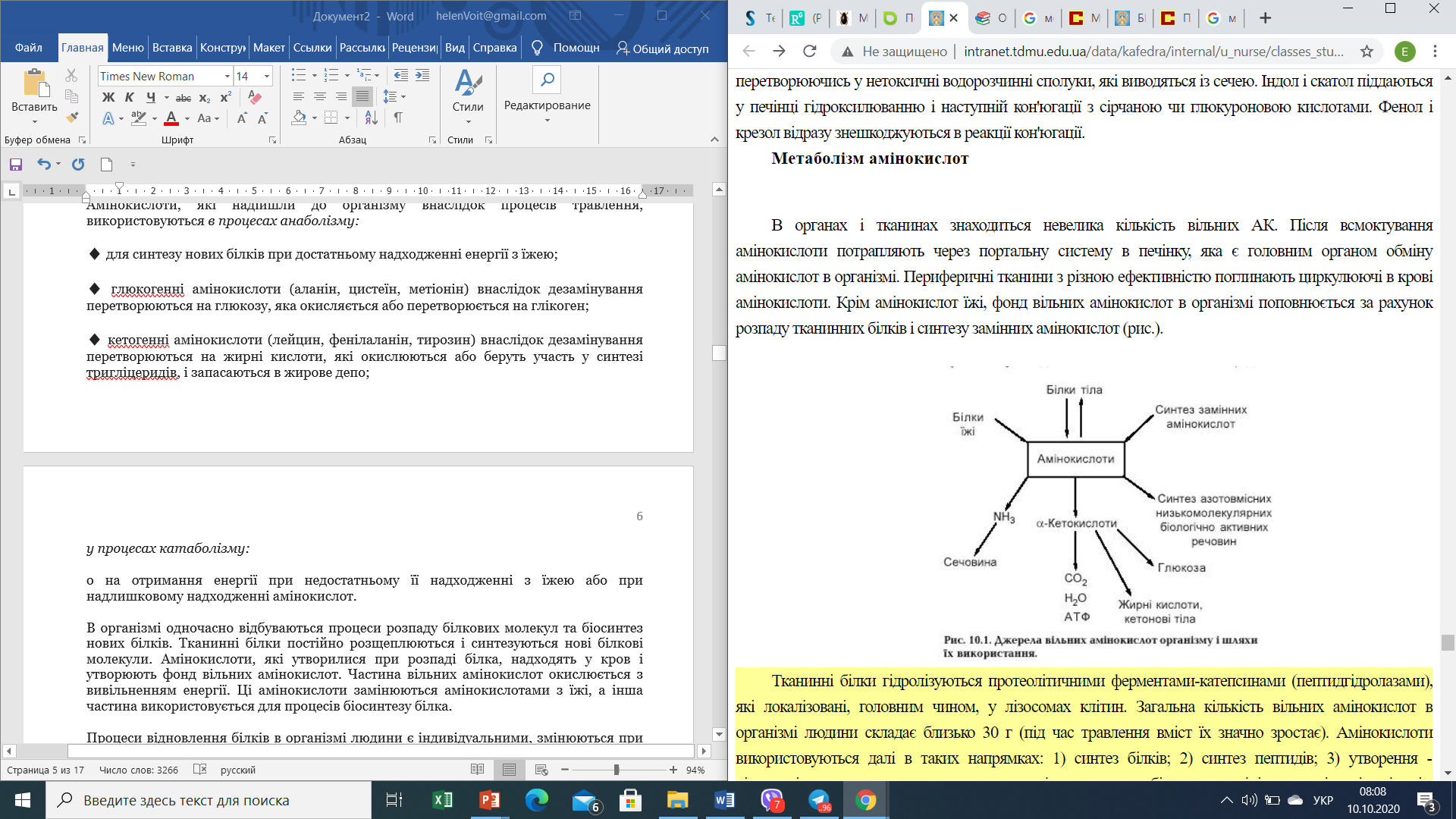 Обмін амінокислот
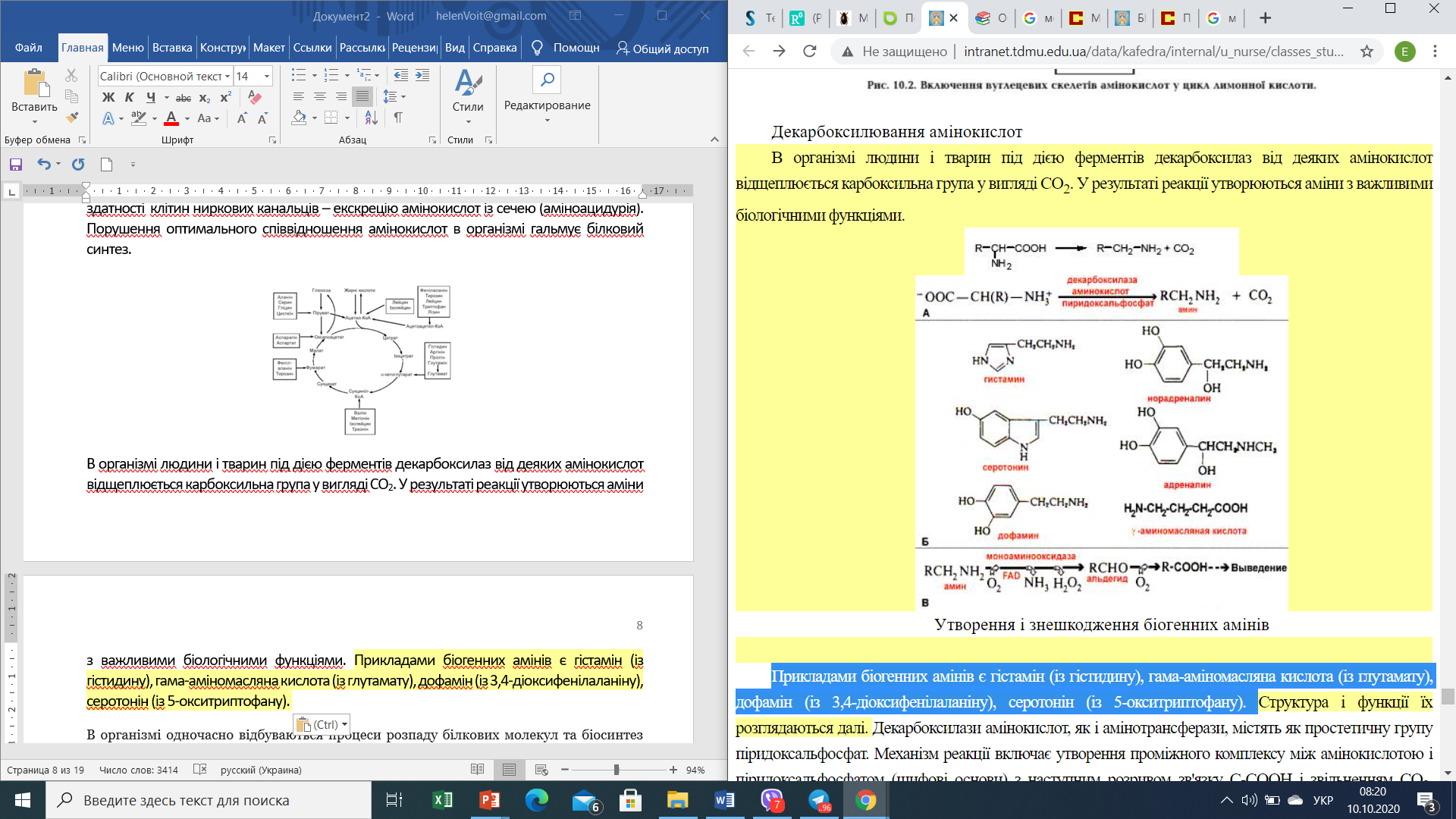 Основні функції в обміні амінокислот (утворенні замінних) виконує глутамінова кислота
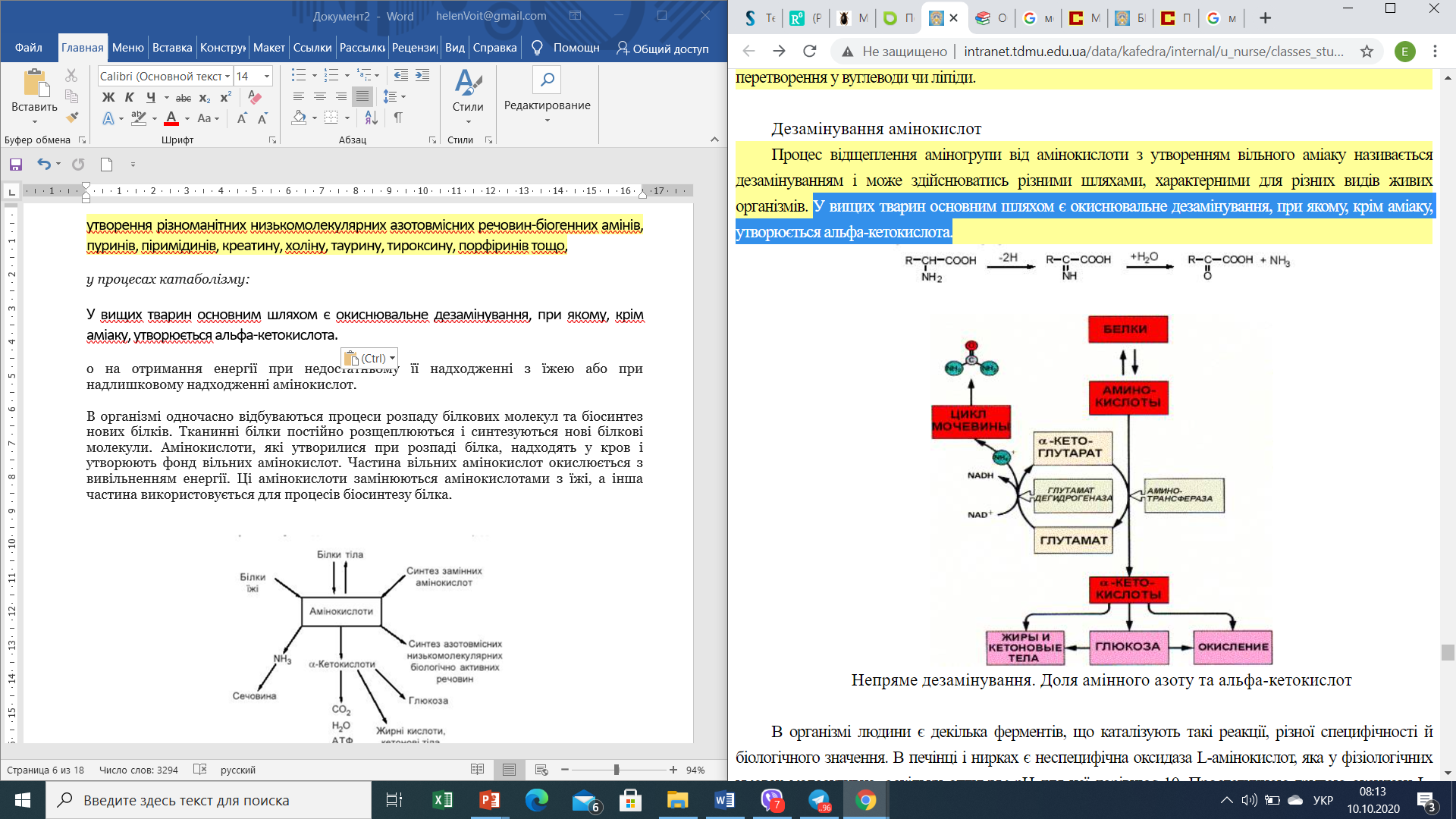 Біогенні аміни, що утворились з амінокислот
Обмін амінокислот
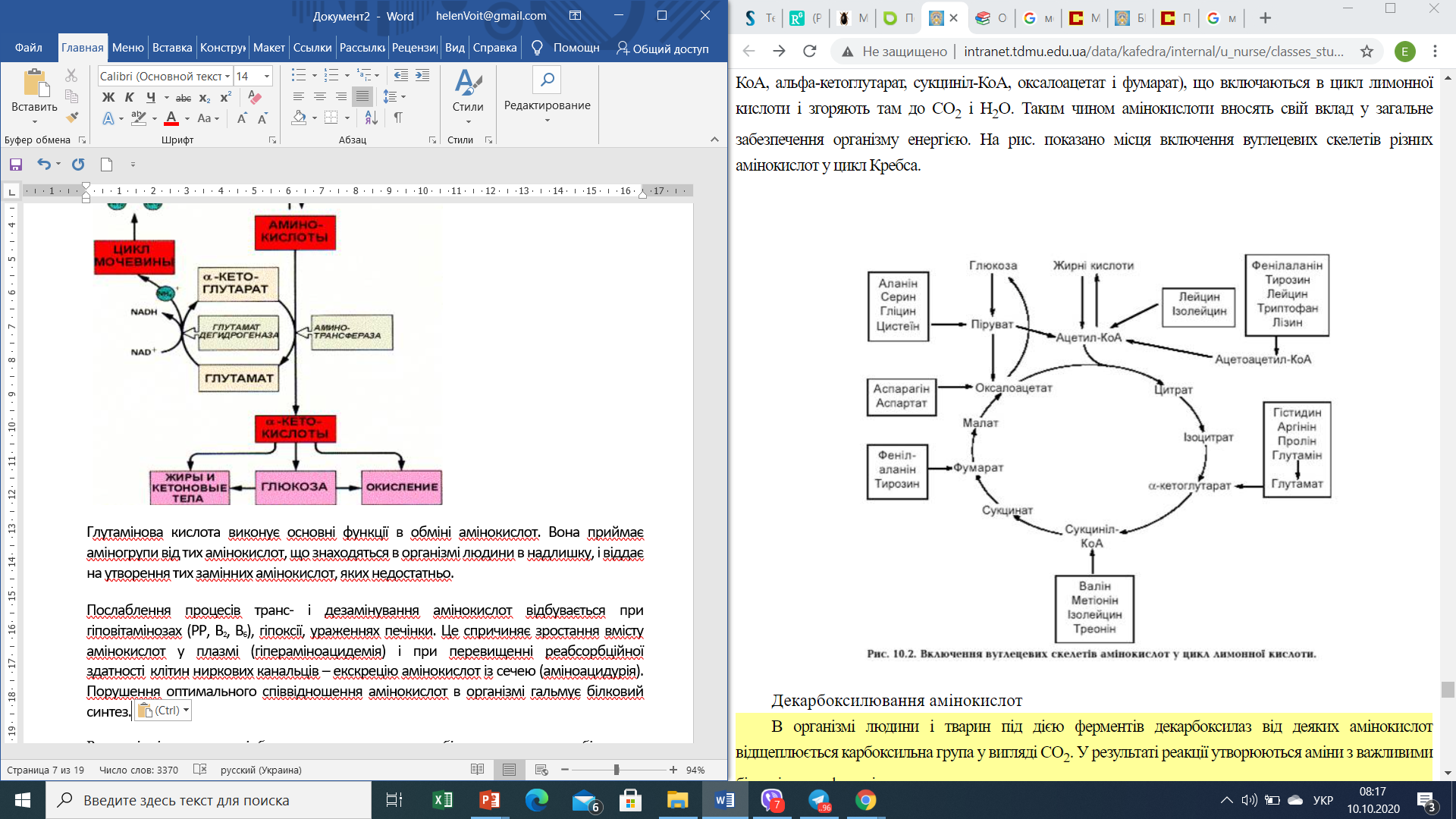 Основні функції в  розкладанні амінокислот та знешкодженні токсичного аміака виконує глутамінова кислота
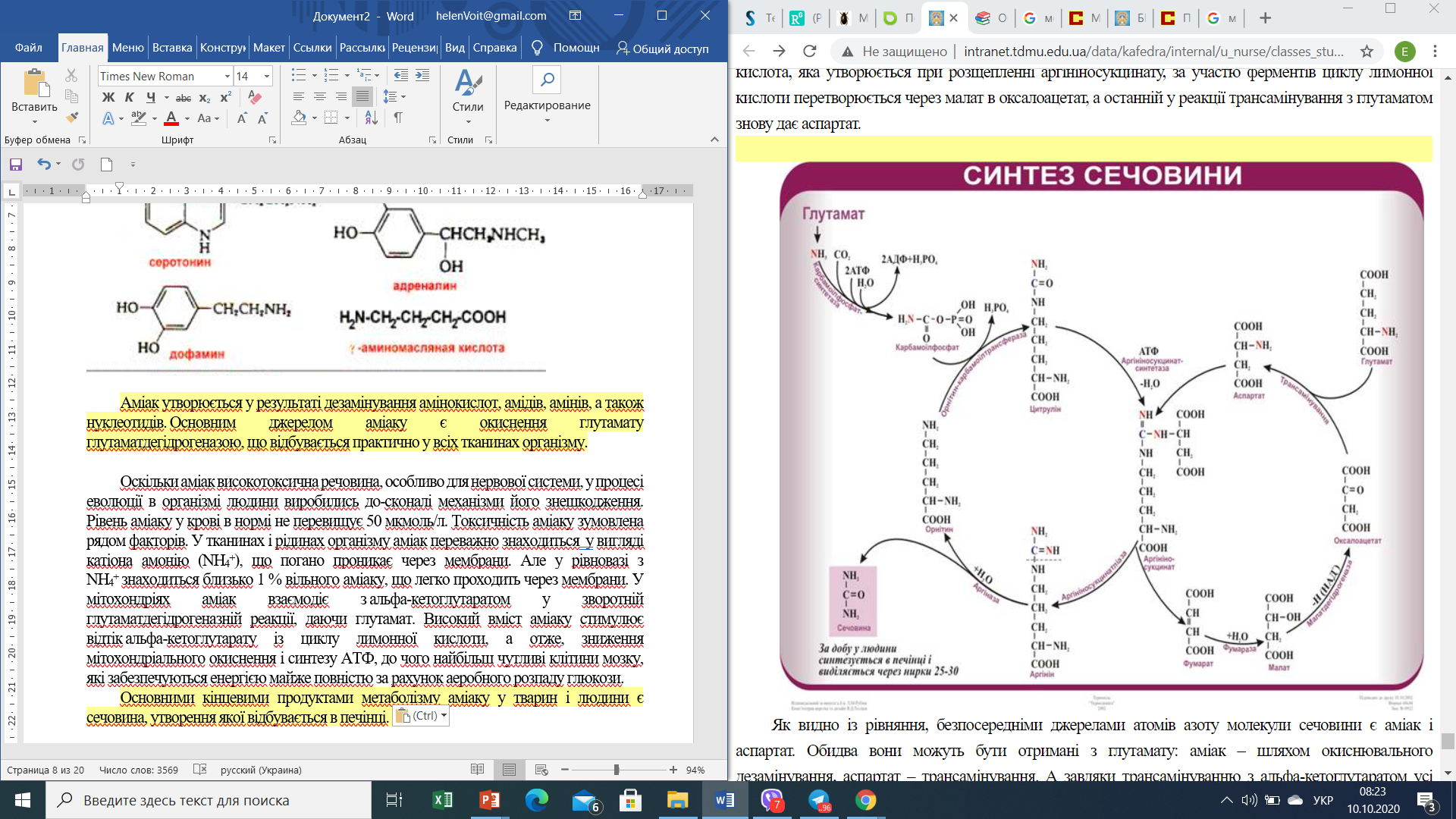 «Утилізація» зайвих амінокислот
За добу – 30 г сечовини
Метаболізм ліпідів:  
жири у складі їжі
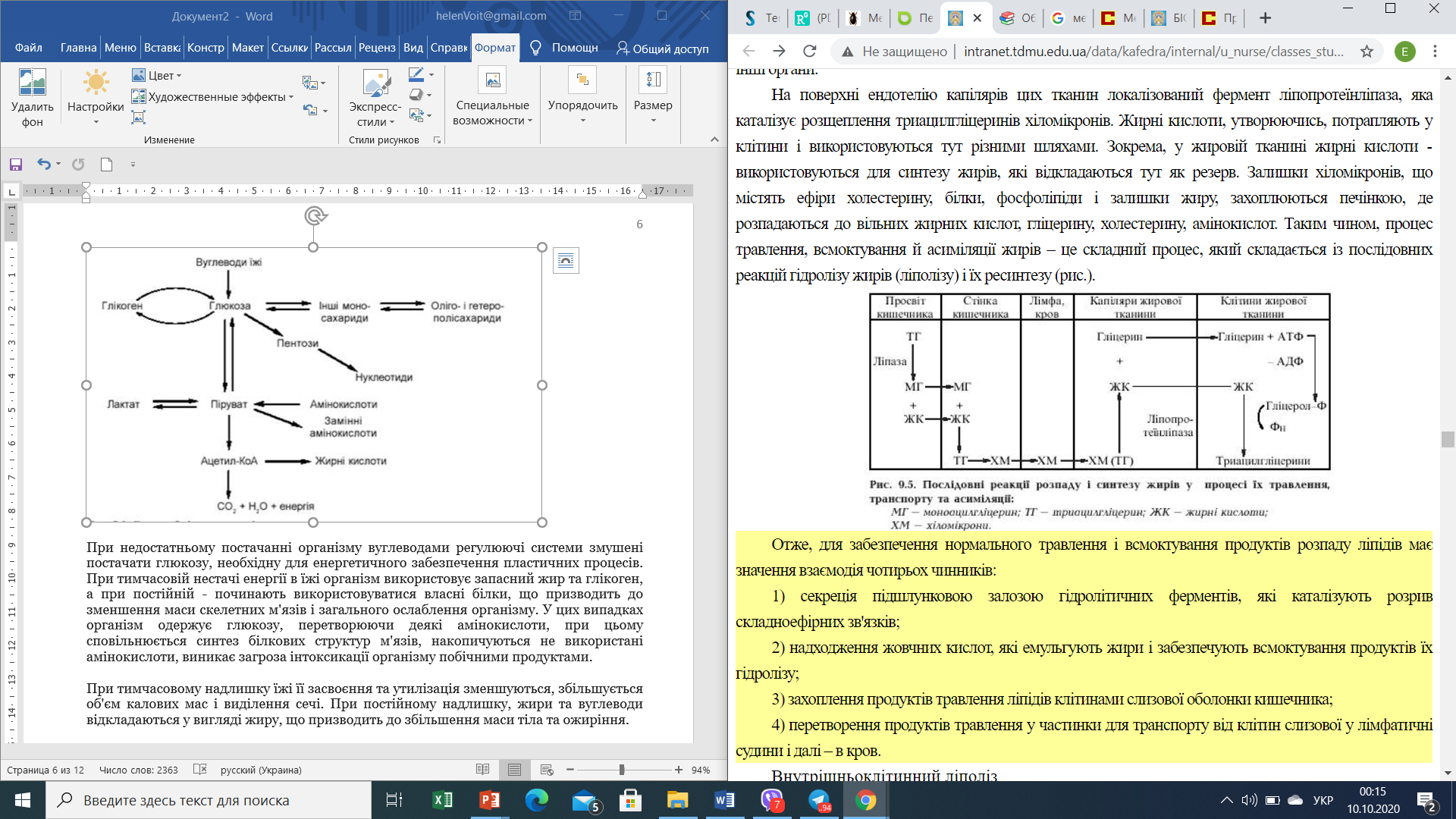 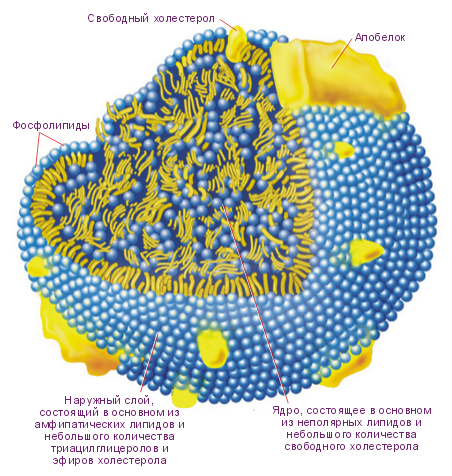 Метаболізм ліпідів 
власного синтезу
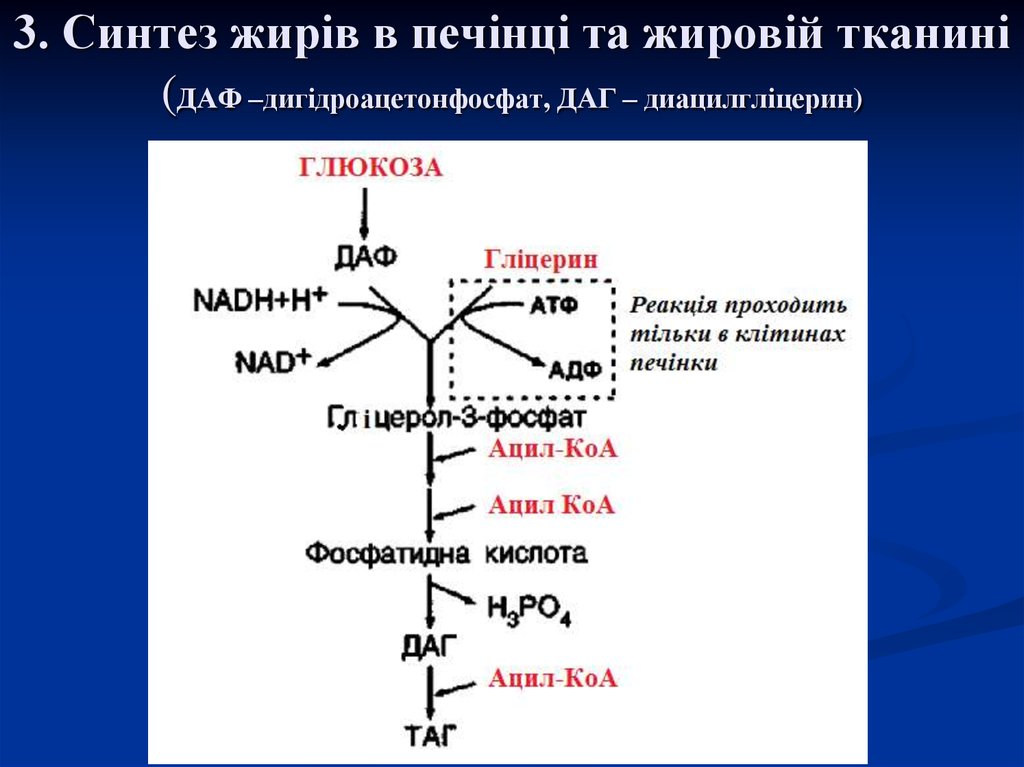 Більшість складних і простих ліпідів можуть синтезуватися в організмі. Виняток складають поліненасичені лінолева, ліноленова та арахідонова кислота, які є незамінними і повинні надходити в організм з їжею.
ТАГ (триацилгліцерол – жир)
Метаболізм ліпідів: холестерин
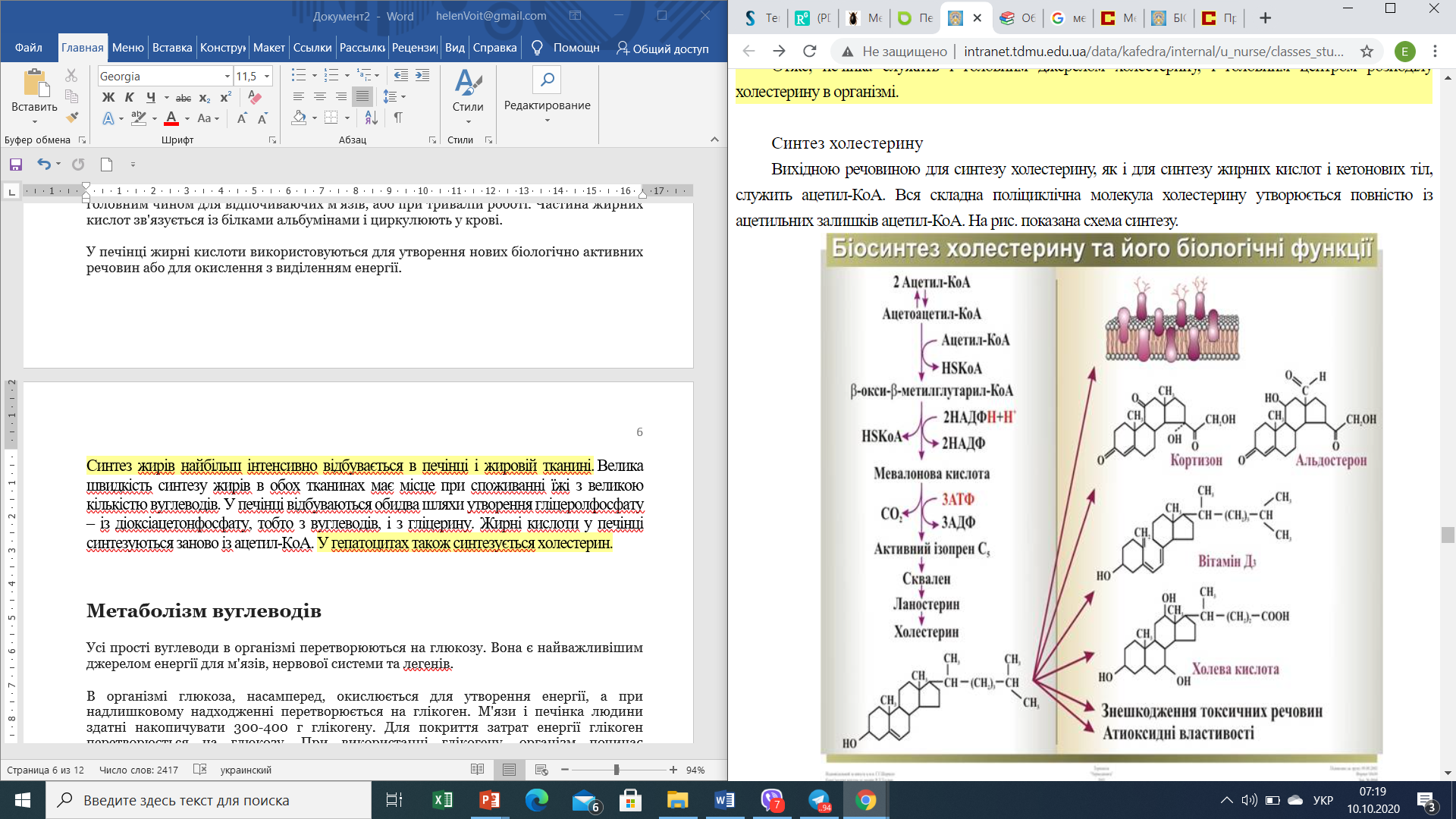 У гепатоцитах печінки  також синтезується холестерин.
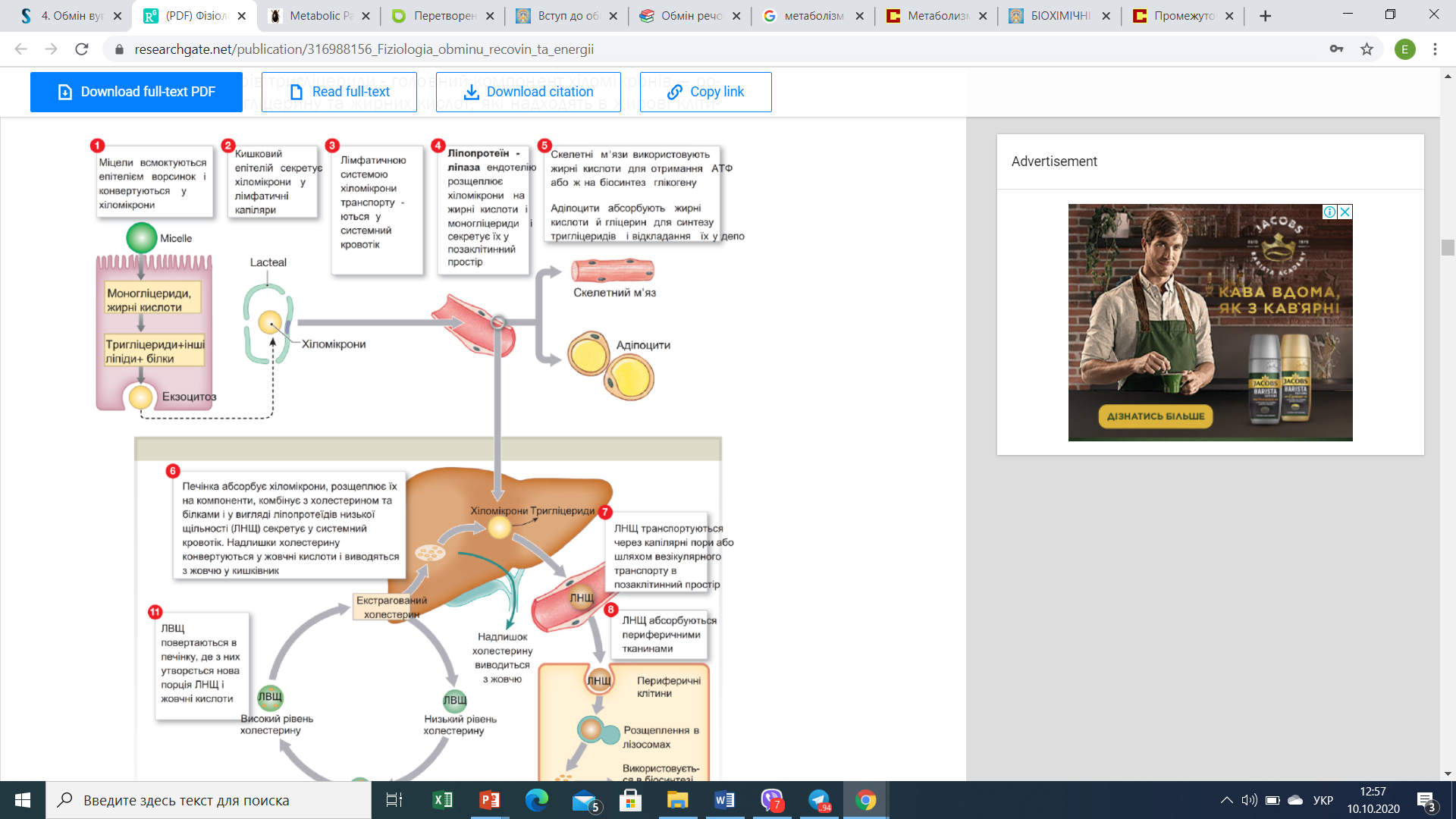 Метаболізм ліпідів: холестерол
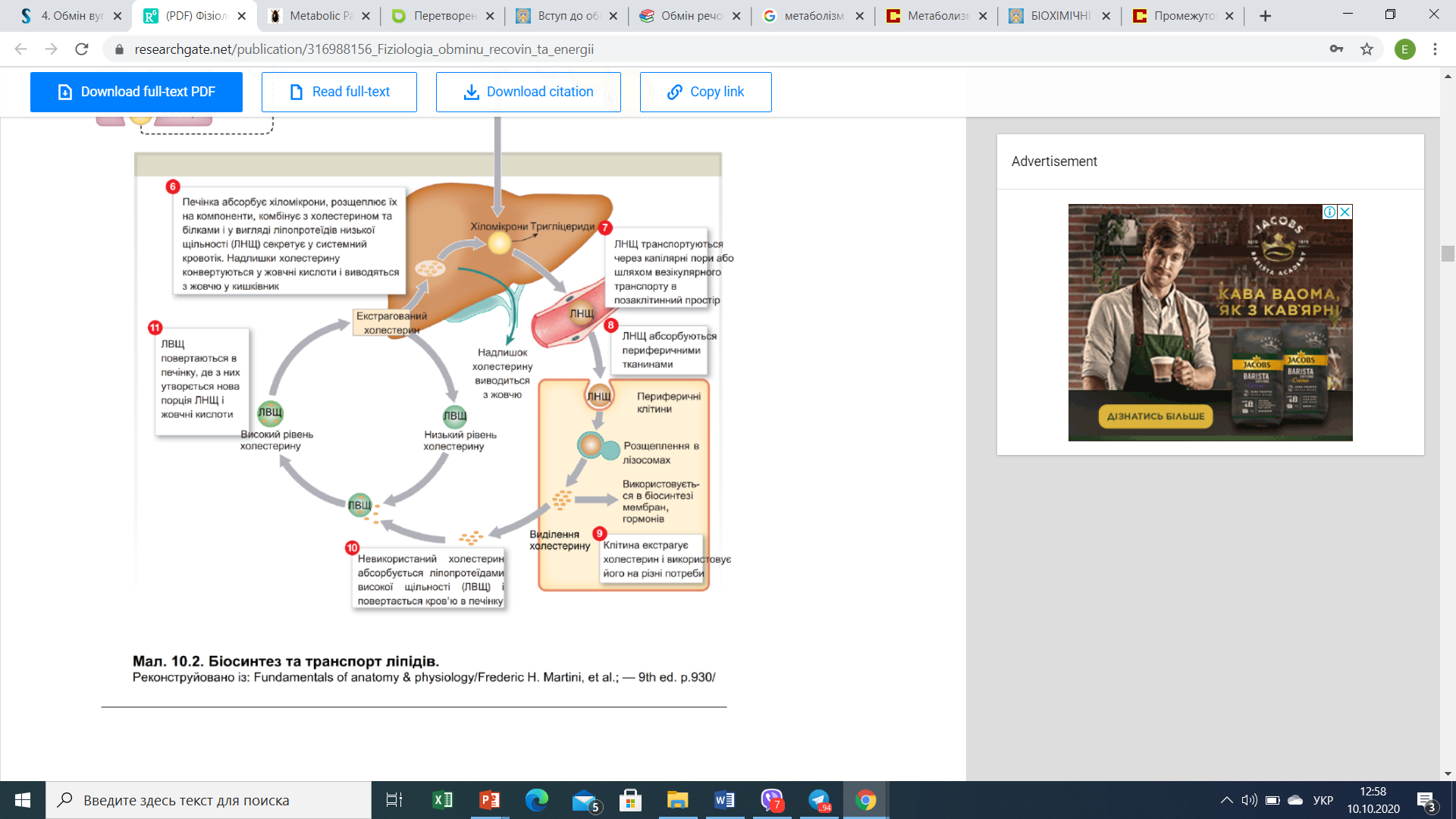 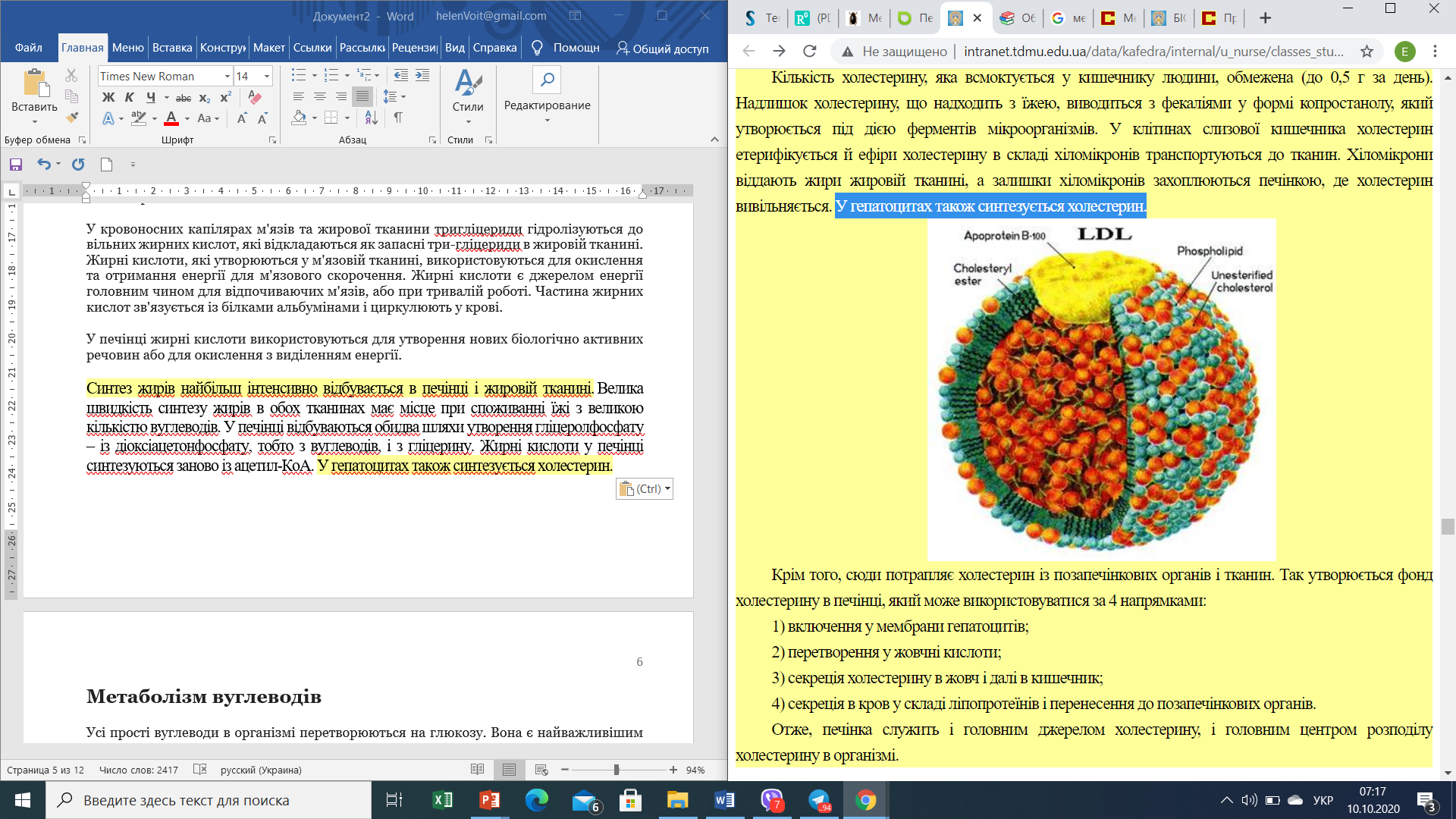 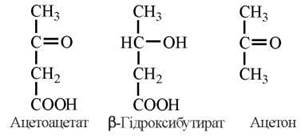 Метаболізм кетонових тіл
При певних станах в організмі утворюється значна кількість кетонових тіл і позапечінкові тканини не справляються з їх окисненням. Зростає концентрація їх у крові (кетонемія), що зумовлює розвиток ацидозу. При надлишку кетонових тіл вони виводяться з сечею – кетонурія. Цей стан носить назву кетоз і має місце при тяжких формах цукрового діабету, повному голодуванні, вживанні великої кількості алкоголю або жирної їжі, тривалої тяжкої фізичної праці.
Синтезуються в печінці із ацетил-КоА, який утворюється із жирних кислот.
Концентрація кетонових тіл у крові – не більше 30 мг/л.
 Окиснення кетонових тіл відбувається у серцевому і скелетних м'язах, нирках (додаткове джерело енергії)
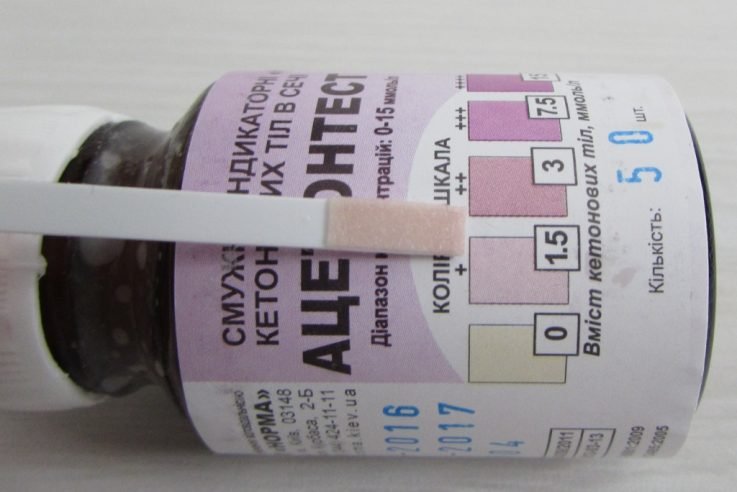 Метаболізм вуглеводів
Усі прості вуглеводи в організмі перетворюються на глюкозу.
Глюкоза є  головним джерелом енергії для організму, зокрема, -  єдиним енергетичним субстратом для клітин мозку.
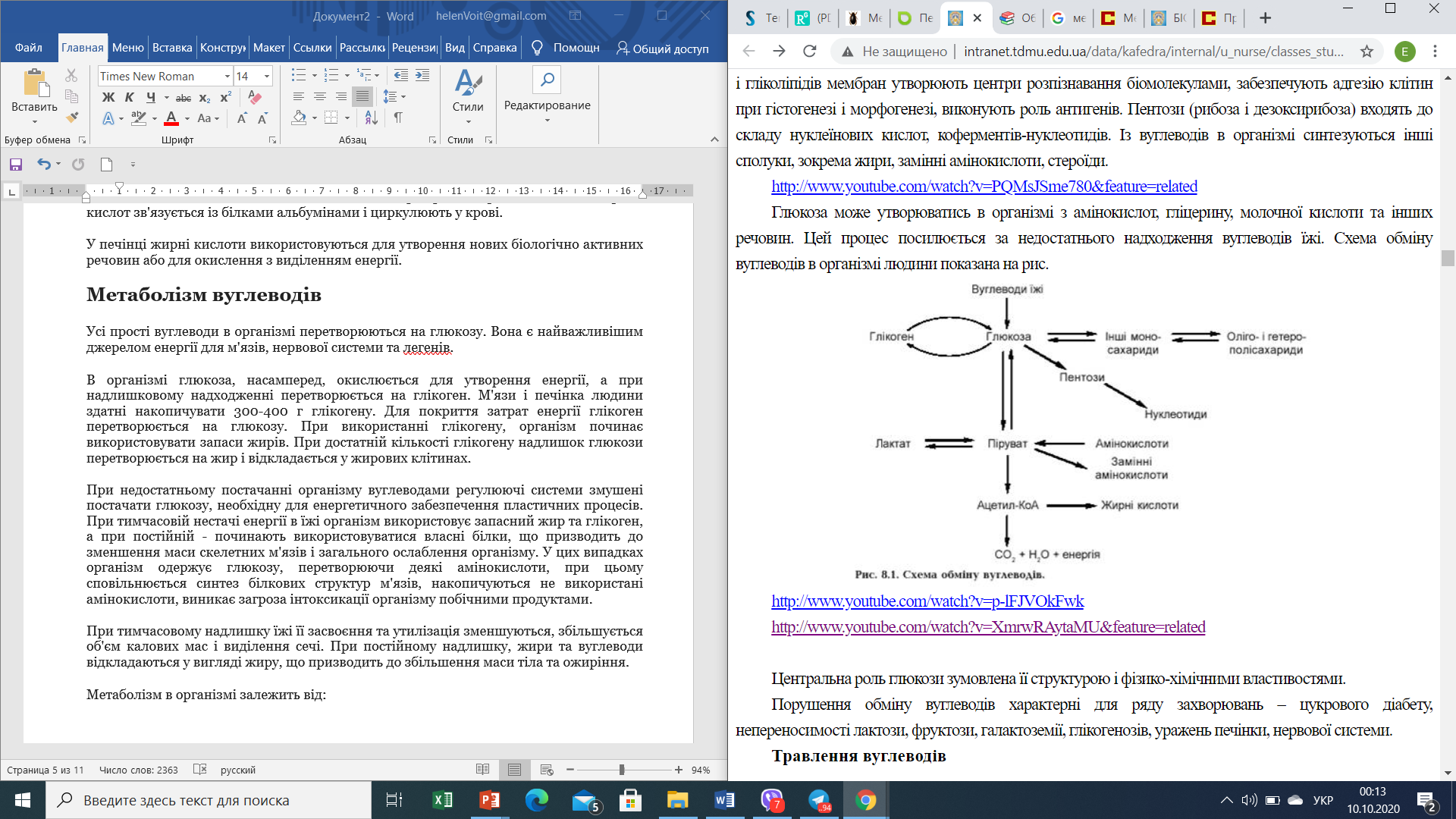 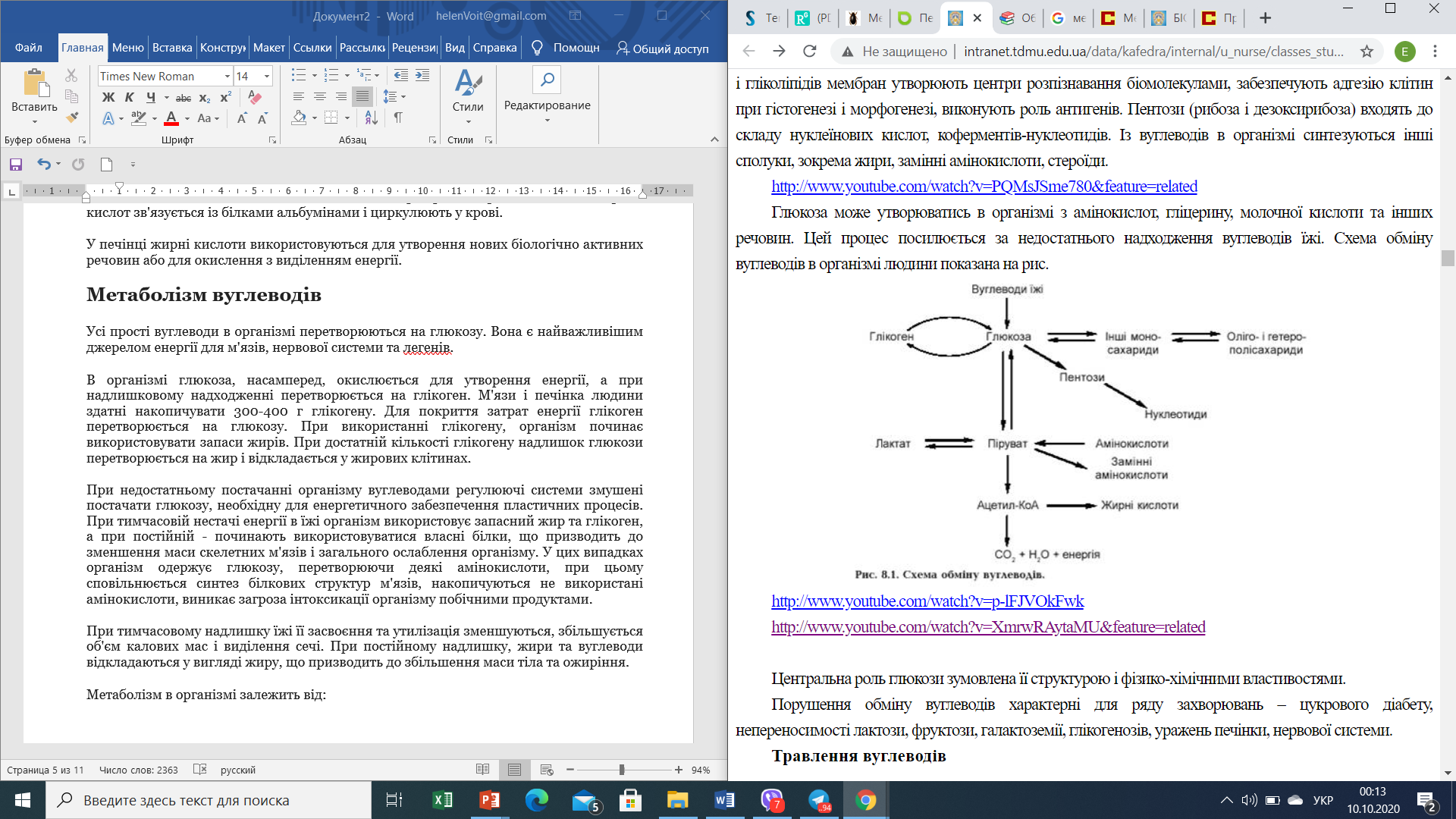 Глюкоза - пластичний матеріал для біосинтезу  нуклеотидів,  нуклеїнових  та амінокислот.
Надлишок  глюкози  у  печінці  перетворюється  у  глікоген та жири
Катаболізм вуглеводів
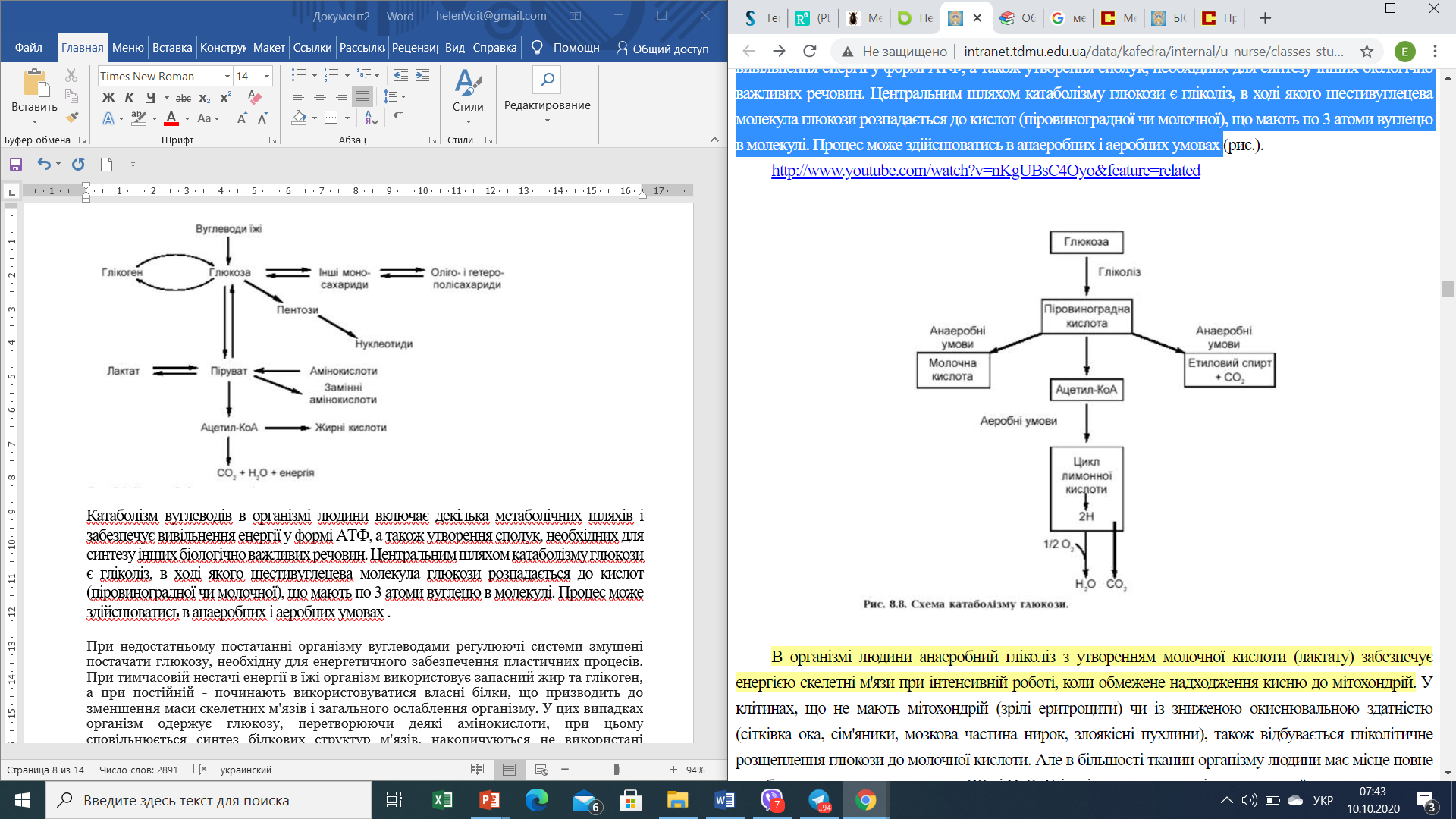 може здійснюватись в анаеробних і аеробних умовах
Анаеробний гліколіз з утворенням молочної кислоти (лактату) забезпечує енергією скелетні м'язи при інтенсивній роботі
Чистий вихід АТФ складає 2 молекули на одну молекулу глюкози
Катаболізм вуглеводів
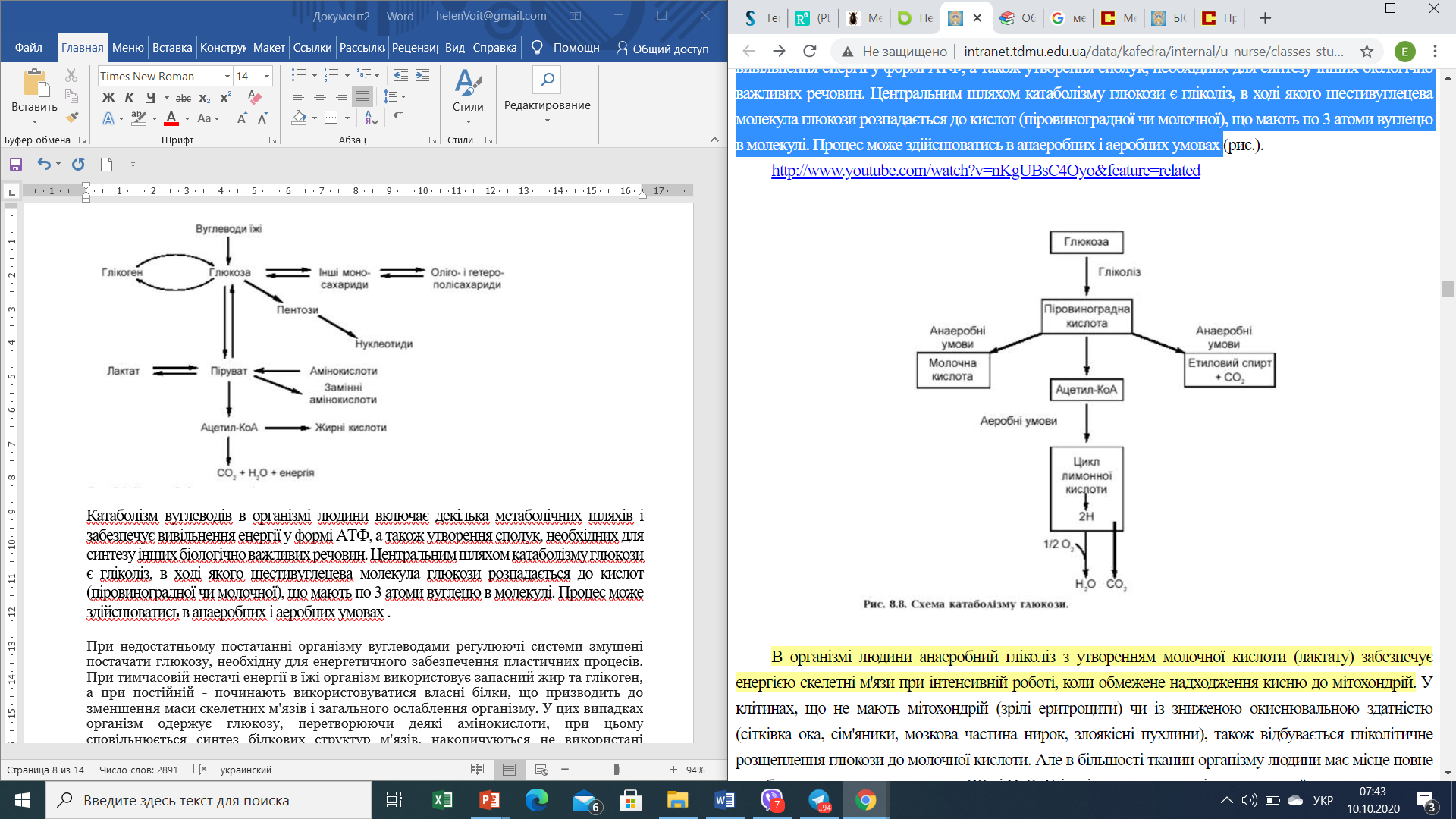 може здійснюватись в анаеробних і аеробних умовах
Але в більшості тканин організму людини має місце повне аеробне розщеплення глюкози до СО2 і Н2О. Гліколіз з утворенням піровиноградної кислоти є першим етапом цього процесу, специфічним для вуглеводів, а за ним іде загальний шлях катаболізму (окиснювальне декарбоксилювання піровиноградної кислоти, цикл лимонної кислоти, мітохондріальний дихальний ланцюг).
Чистий вихід АТФ складає 38 молекули на одну молекулу глюкози
Глюконеогенез – синтез глюкози з невуглеводних субстратів
Відбувається в печінці
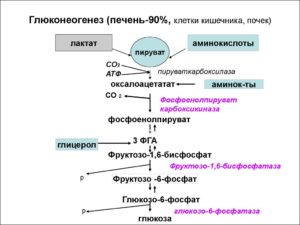 Попередниками глюкози є лактат, піруват, більшість амі­нокислот, гліцерин, проміжні продукти циклу лимонної кислоти.
Цикл Корі
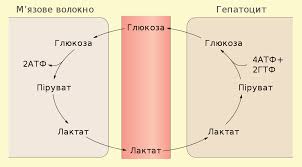 Важливим субстратом глюконеогенезу є молочна кислота (лактат), яка накопичується в організмі під час інтенсивної м'язової роботи внаслідок анаеробного розпаду глікогену.
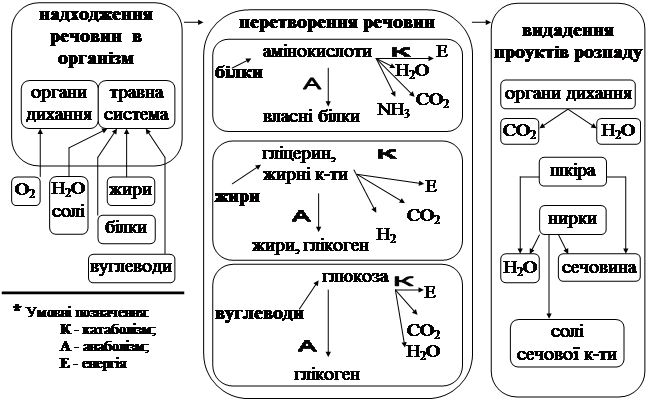